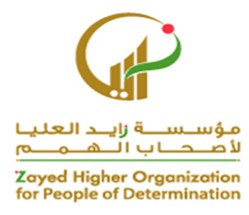 -استخدام الإشارات للتواصل
مقدم الهدف: عفراء مسلم الخييلي
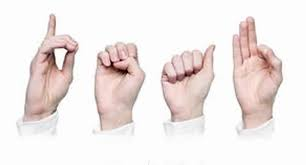 6 January 2021
2
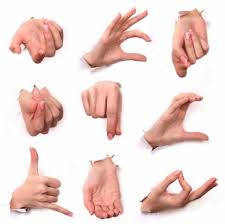 6 January 2021
3
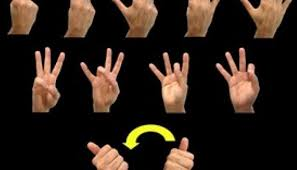 6 January 2021
4
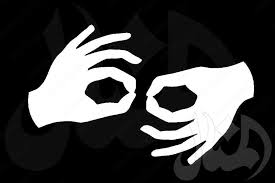 الأستمتاع بالأنشودة الغنائية
6 January 2021
5
ان يتعرف الطالب على كيفية استخدام إشارات التواصل .
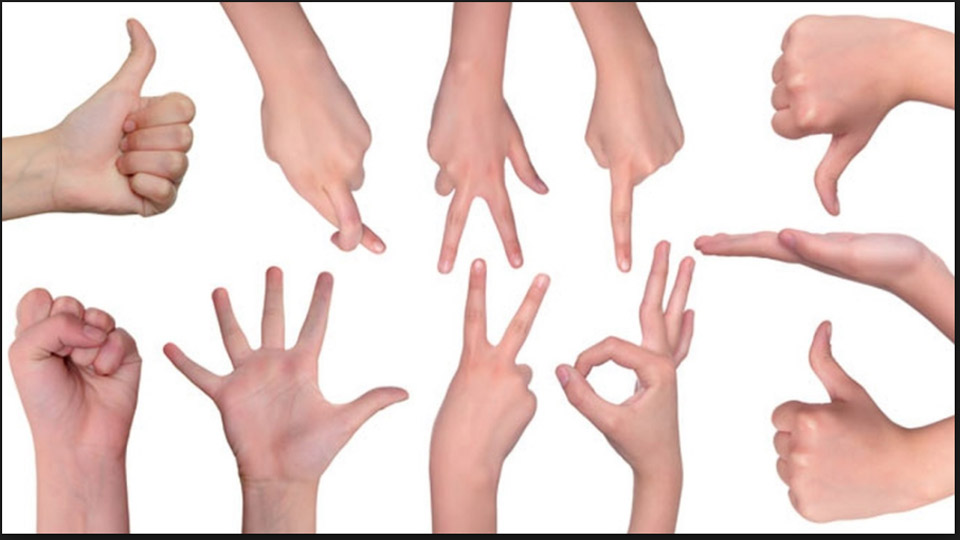 6
ان يدرك الطالب انه يوجد إشارات للتواصل ليتواصل مع اقرانه من الصم
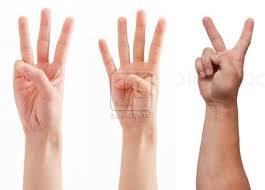 7
ان يتعلم الطالب كيفية استخدام إشارات التواصل مع اقرانه الصم
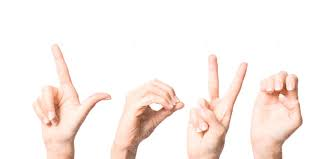 8
ان يتعلم الطالب إشارات التواصل
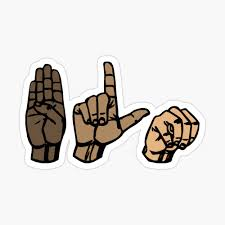 9